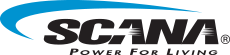 VC Summer Nuclear Station
HostsThe 25th AnnualCONFIGURATION MANAGEMENT BENCHMARKING GROUP CONFERENCEJune, 2018Columbia, SC
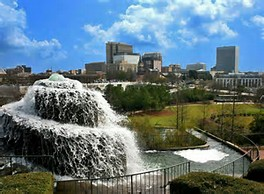 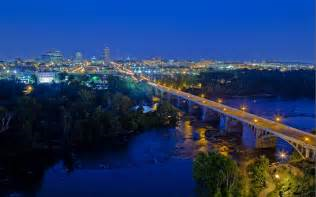 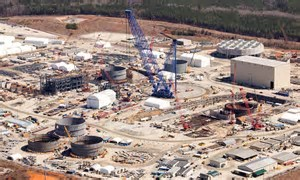 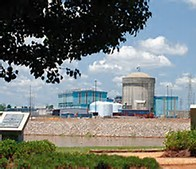 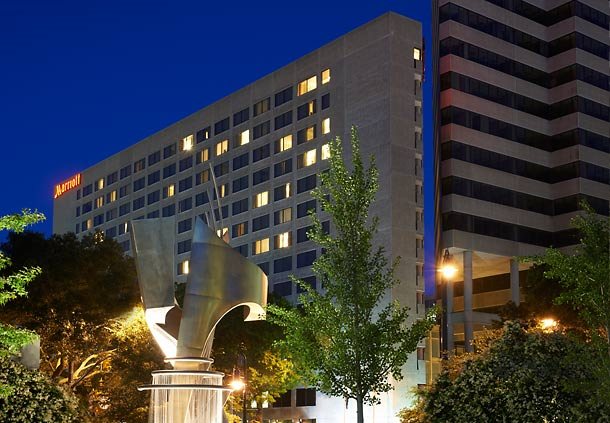